CHỦ ĐỀ 6
NGÀY - GIỜ, GIỜ - PHÚT, NGÀY - THÁNG
BÀI 31:
THỰC HÀNH VÀ TRẢI NGHIỆM XEM ĐỒNG HỒ, XEM LỊCH
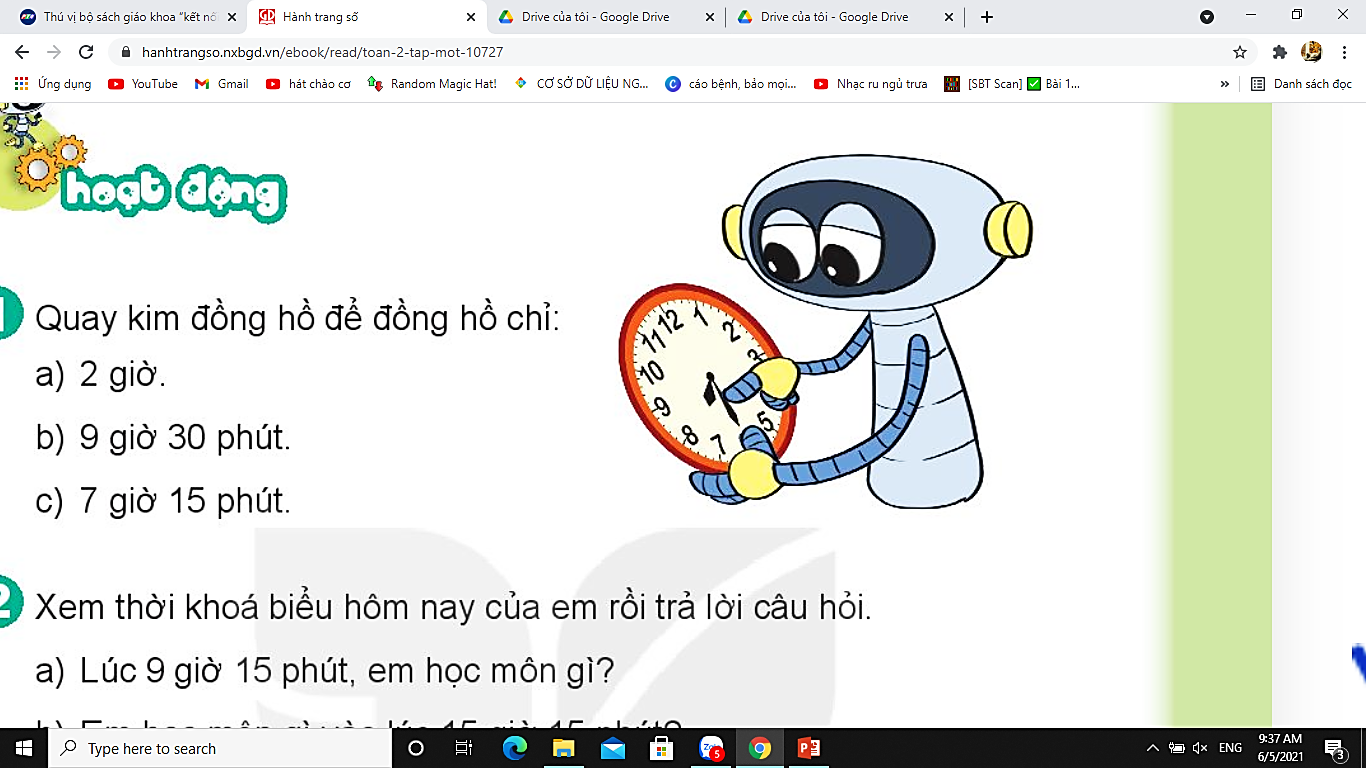 1
Quay kim đồng hồ để đồng hồ chỉ
2 giờ.
9 giờ 30 phút.
7 giờ 15 phút.
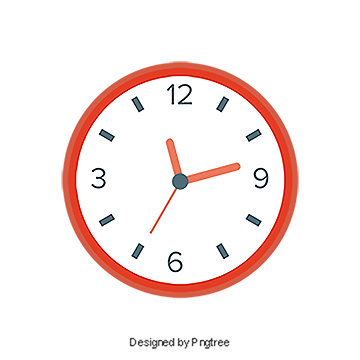 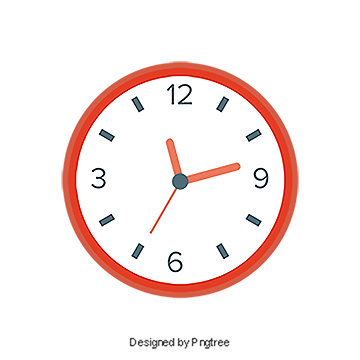 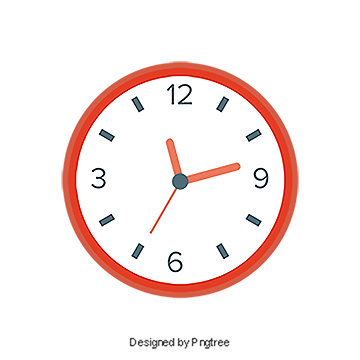 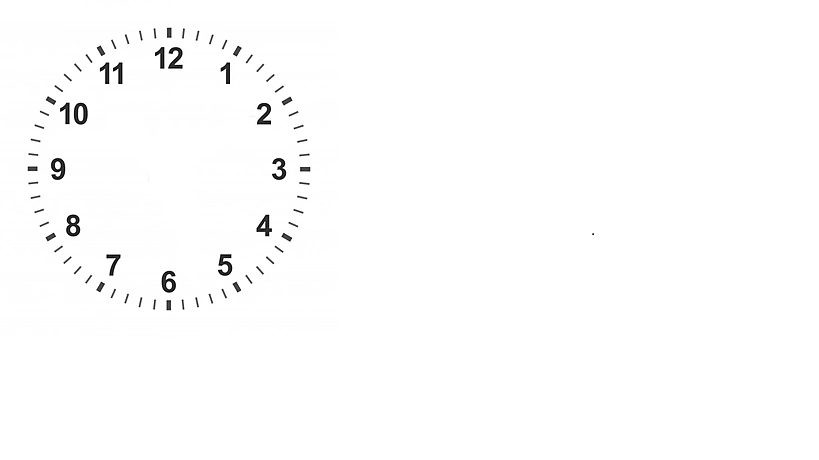 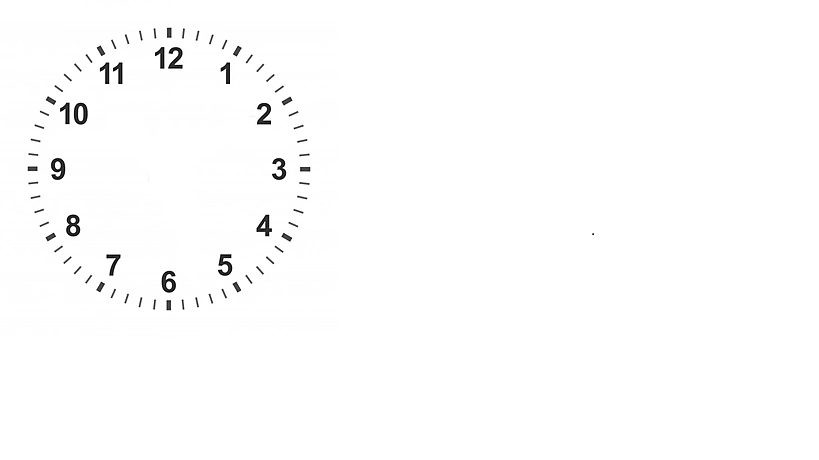 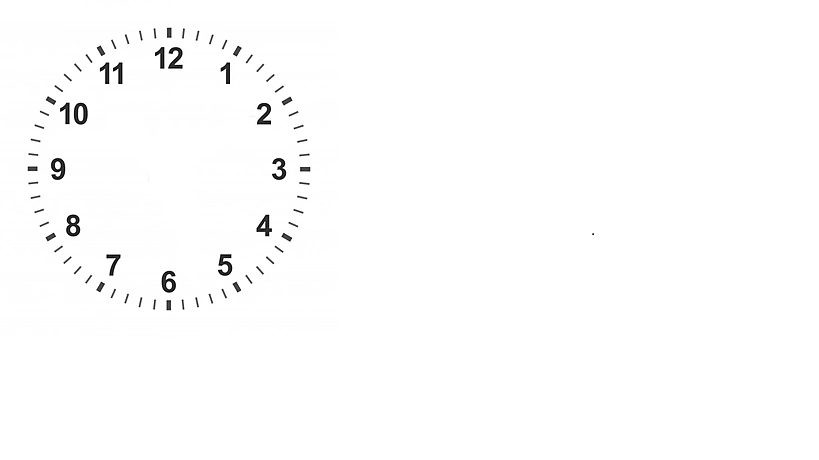 b) 9 giờ 30 phút
2 giờ
c) 7 giờ 15 phút
2 giờ 15 phút
6 giờ 15 phút
3
Đồng hồ chỉ mấy giờ?
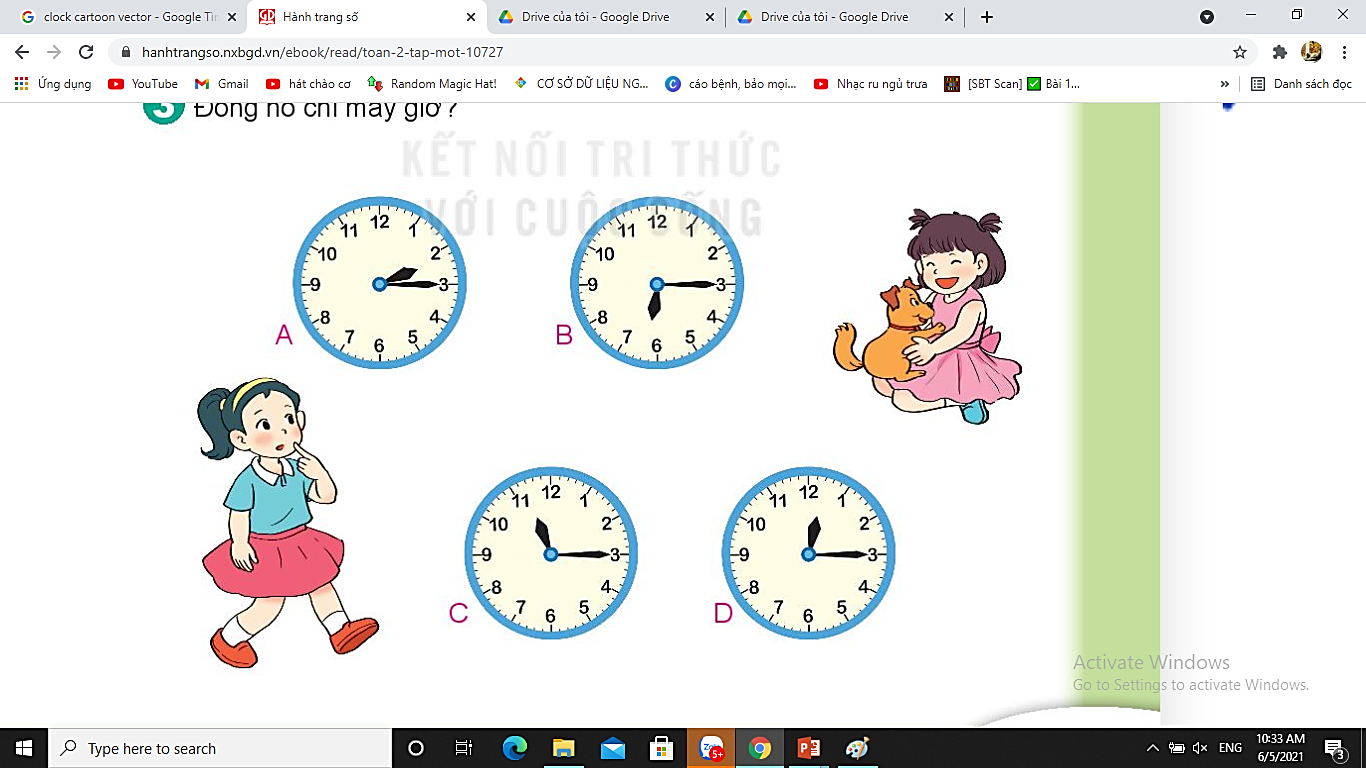 11 giờ 15 phút
12 giờ 15 phút
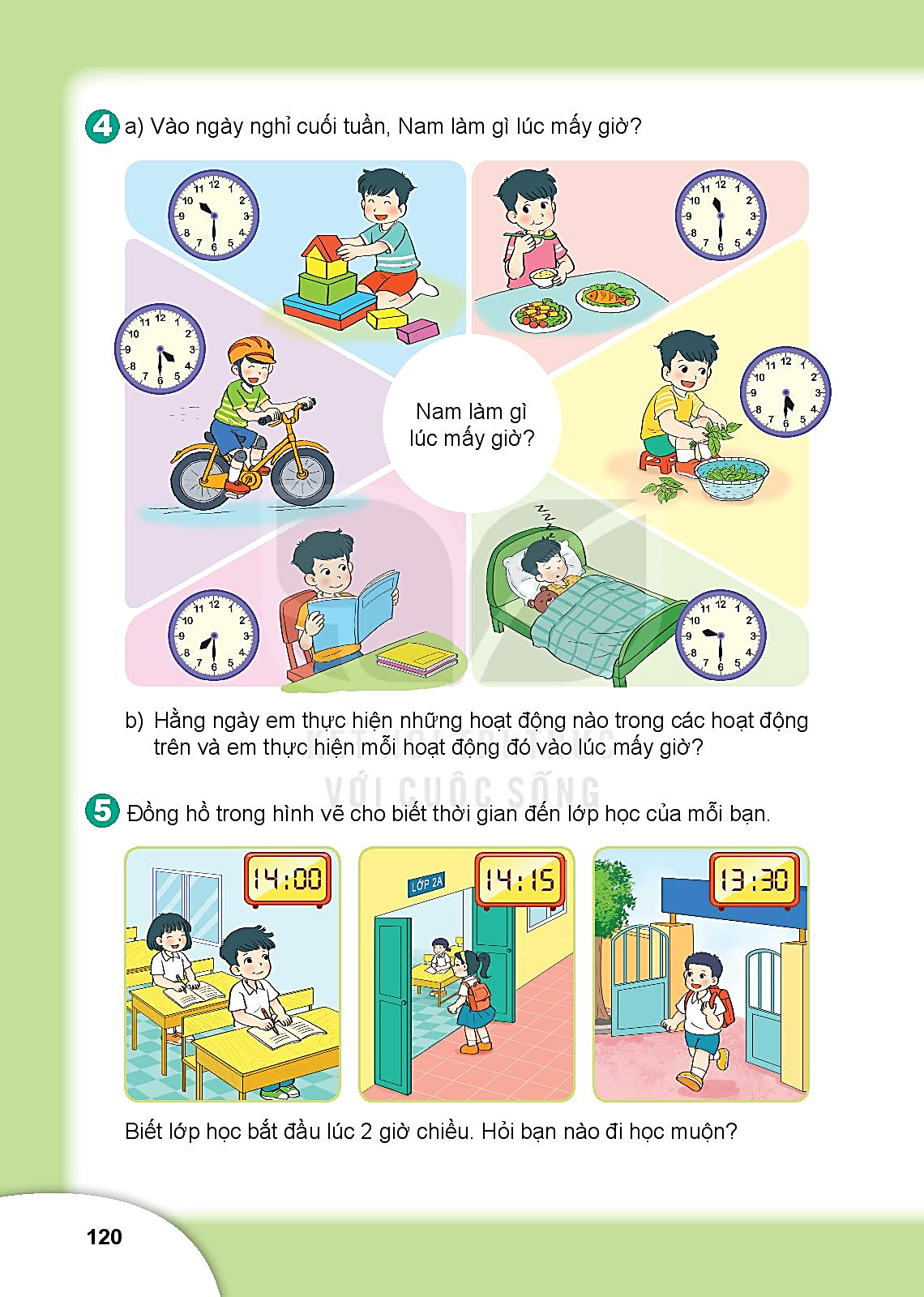 4
a) Vào ngày nghỉ cuối tuần Nam làm gì lúc mấy giờ?
10 giờ 30 phút
chơi đồ chơi
11 giờ 30 phút
ăn trưa
4 giờ 30 phút
đạp xe
5 giờ 30 phút
nhặt rau
7 giờ 30 phút
học bài
9 giờ 30 phút
đi ngủ
5
Đồng hồ trong hình vẽ cho biết thời gian đến lớp học của mỗi bạn.
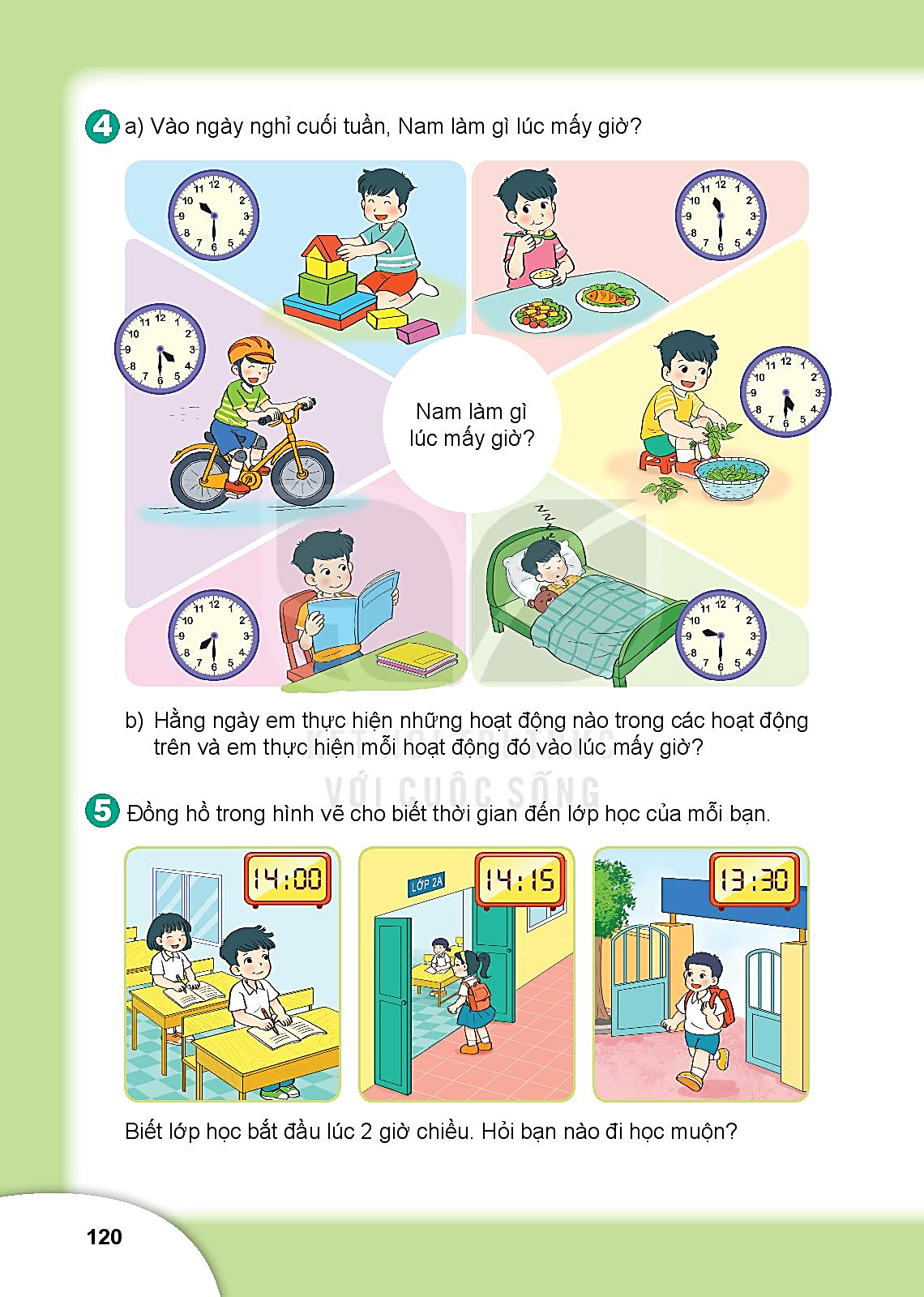 Biết lớp học bắt đầu từ 2 giờ chiều. Hỏi bạn nào đi học muộn?
Thứ hai, ngày 13 tháng 12 năm 2021
Toán
Thực hành và trải nghiệm xem đồng hồ, xem lịch ( tiết 1)
2
Xem tờ lịch tháng 5 dưới đây rồi trả lời câu hỏi:
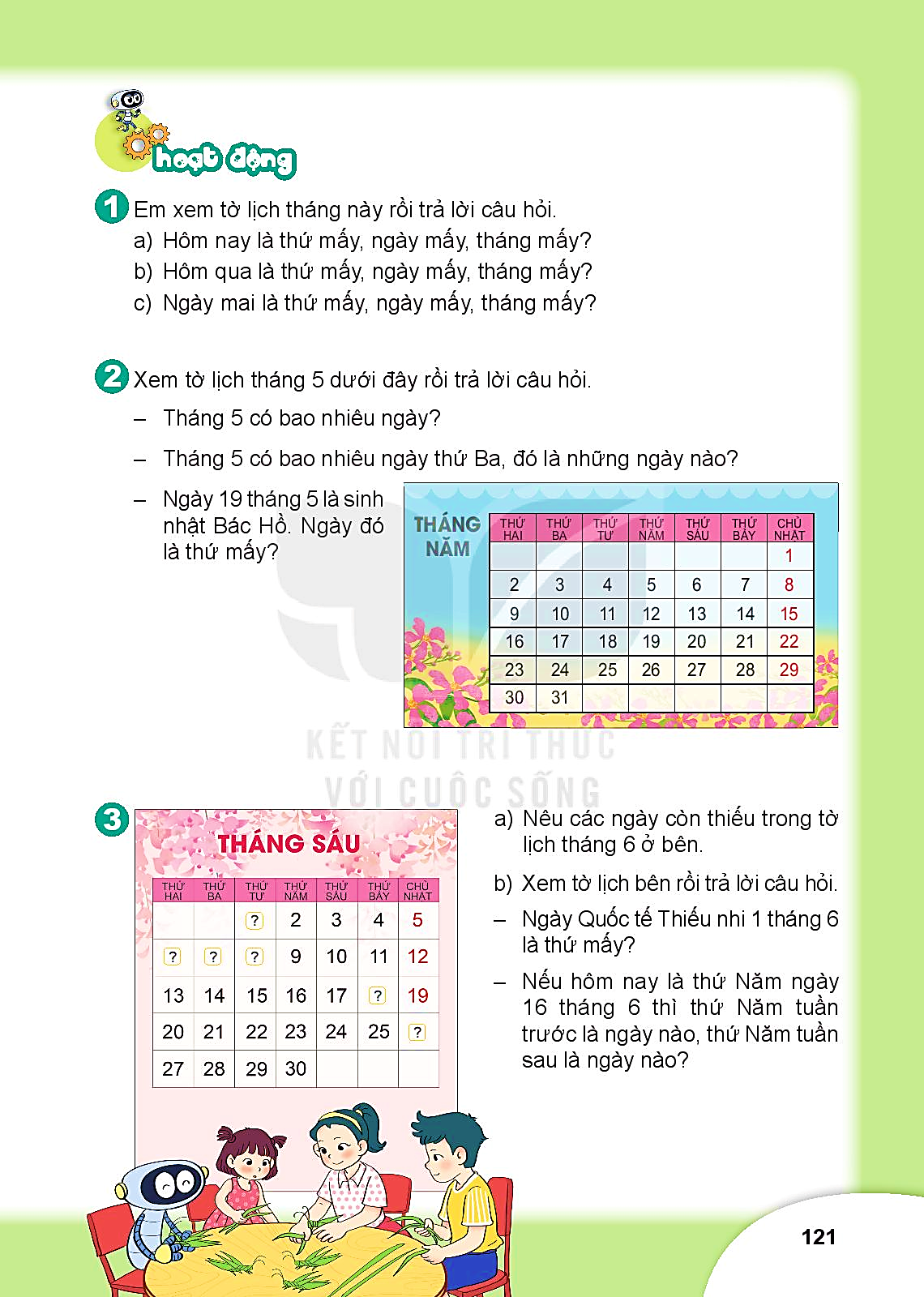 THÁNG NĂM
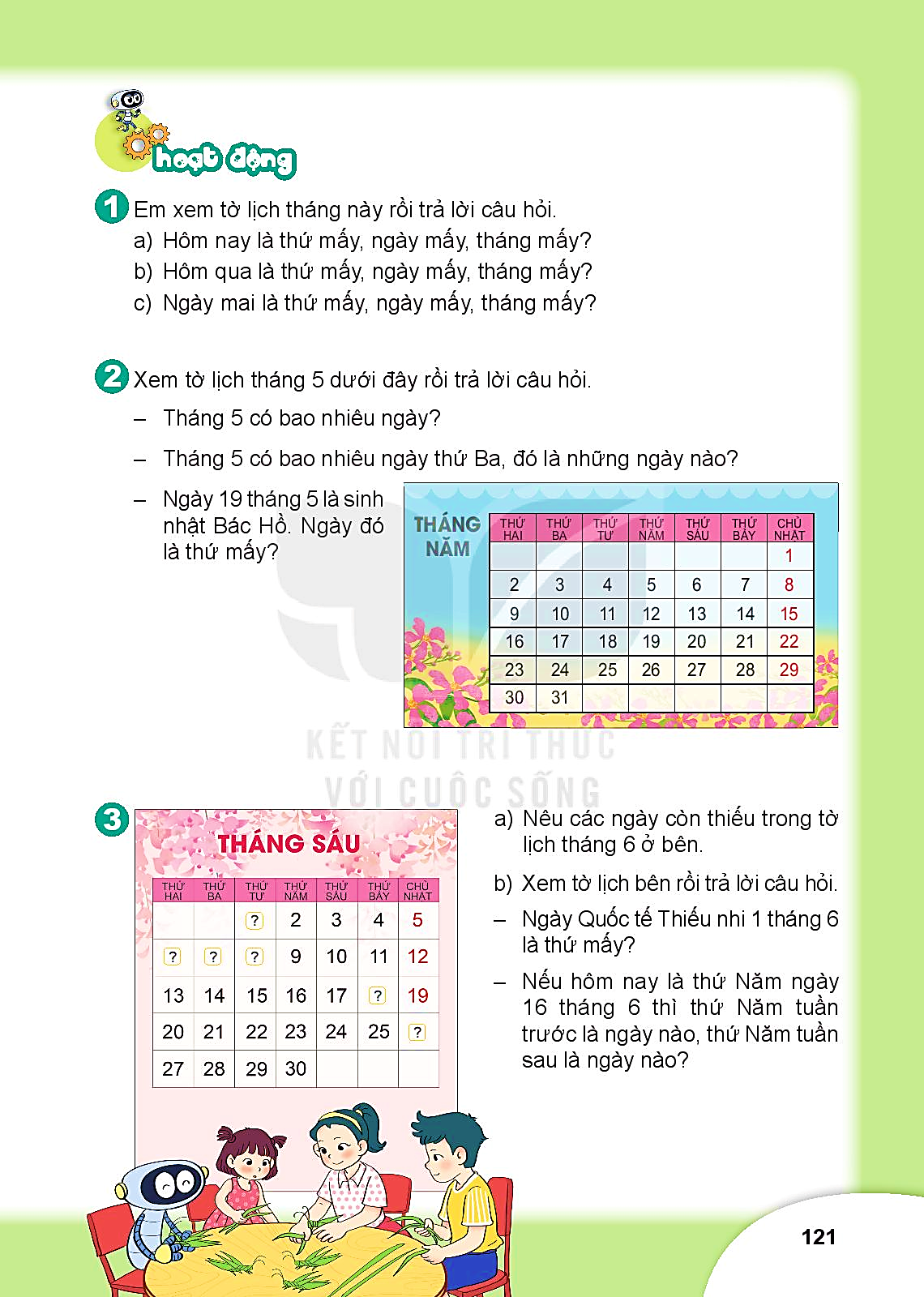 3
a) Nêu các ngày còn thiếu trong tờ lịch.
b) Xem tờ lịch rồi trả lời câu hỏi:
- Ngày Quốc tế Thiếu nhi 1 tháng 6 là thứ mấy?
- Nếu hôm nay là thứ Năm ngày 16 tháng 6 thì thứ Năm tuần trước là ngày nào, thứ Năm tuần sau là ngày nào?
1
6
7
8
18
26
Thứ ba, ngày 14 tháng 12 năm 2021
Toán
Thực hành và trải nghiệm xem đồng hồ, xem lịch ( tiết 2)